Figure 3. Placements of stimulation electrodes in the basal forebrain. Numbers indicate distance from bregma in ...
Cereb Cortex, Volume 17, Issue 4, April 2007, Pages 839–848, https://doi.org/10.1093/cercor/bhk038
The content of this slide may be subject to copyright: please see the slide notes for details.
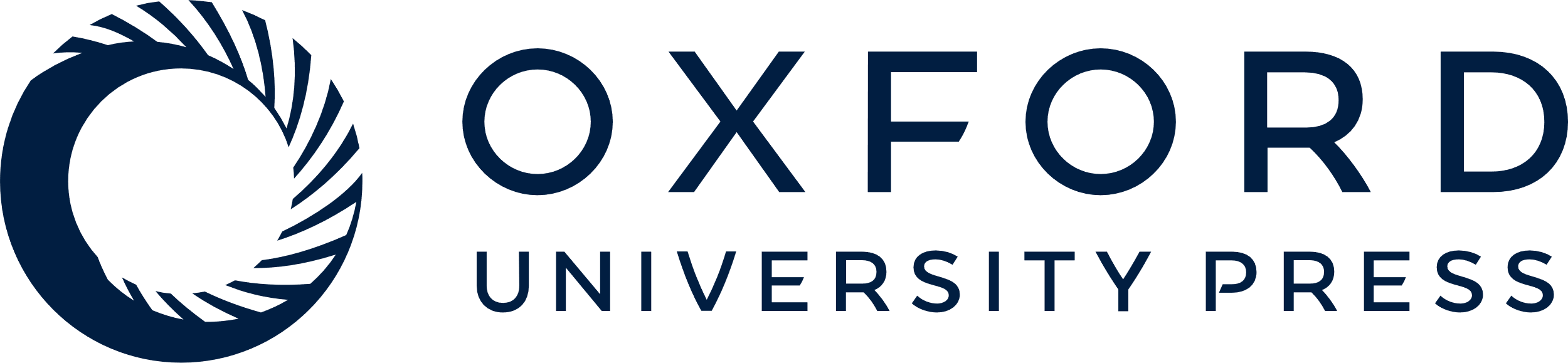 [Speaker Notes: Figure 3. Placements of stimulation electrodes in the basal forebrain. Numbers indicate distance from bregma in millimeters. CPu, caudate putamen; LGP, lateral globus pallidus; ic, internal capsule; LH, lateral hypothalamus; SI, substantia innominata; VP, ventral pallidum. Adapted from the atlas by Paxinos and Watson (1998).


Unless provided in the caption above, the following copyright applies to the content of this slide: © The Author 2006. Published by Oxford University Press. All rights reserved. For permissions, please e-mail: journals.permissions@oxfordjournals.org]